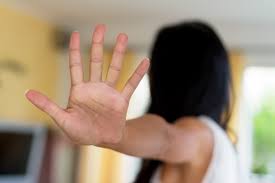 For the wrath of God is revealed from heaven against all ungodliness and unrighteousness of men, who by their unrighteousness suppress the truth.  For what can be known about God is plain to them, because God has shown it to them.  For his invisible attributes, namely, his eternal power and divine nature, have been clearly perceived,
ever since the creation of the world, in the things that have been made. So they are without excuse.  For although they knew God, they did not honor him as God or give thanks to him, but they became futile in their thinking, and their foolish hearts were darkened.  Claiming to be wise, they became fools,
and exchanged the glory of the immortal God for images resembling mortal man and birds and animals and creeping things.
Therefore God gave them up in the lusts of their hearts to impurity, to the dishonoring of their bodies among themselves, because they exchanged the truth about God for a lie and
and worshiped and served the creature rather than the Creator, who is blessed forever! Amen.
 For this reason God gave them up to dishonorable passions. For their women exchanged natural relations for those that are contrary to nature;
and the men likewise gave up natural relations with women and were consumed with passion for one another, men committing shameless acts with men and receiving in themselves the due penalty for their error.  And since they did not see fit to acknowledge God, God gave them up to a debased mind to do what ought not to be done.
They were filled with all manner of unrighteousness, evil, covetousness, malice. They are full of envy, murder, strife, deceit, maliciousness. They are gossips, slanderers, haters of God, insolent, haughty, boastful, inventors of evil, disobedient to parents,
foolish, faithless, heartless, ruthless.  Though they know God's righteous decree that those who practice such things deserve to die, they not only do them but give approval to those who practice them.
~Romans 1:18-32~
Rejecting God…
Is Inexcusable—v. 20
For his invisible attributes, namely, his eternal power and divine nature, have been clearly perceived, ever since the creation of the world, in the things that have been made. So they are without excuse.
How?
God has shown Himself
In Creation
The heavens declare the glory of God,    and the sky above proclaims his handiwork.
~Psalm 19:1~
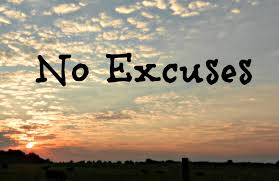 Rejecting God…
Comes by Suppressing the Truth
One Who Suppresses the Truth
Refuses to honor or give thanks to God
Holds on to his/her sin—Psalm 14:1
Worship Idols
Has Consequences
Brings His Wrath—v. 18
For the wrath of God is revealed from heaven against all ungodliness and unrighteousness of men, who by their unrighteousness suppress the truth.
Has Consequences
He Gave Them Up
He Gave Them Up
Impurity—v. 24
Dishonorable Passions—v. 26
If man is his own god, then he can do whatever he pleases and fulfill his desires without fear of judgment.
~Warren Wiersbe~
He Gave Them Up
Impurity—v. 24
Dishonorable Passions—v. 26
A Debased Mind—v. 28
They were filled with all manner of unrighteousness, evil, covetousness, malice. They are full of envy, murder, strife, deceit, maliciousness. They are gossips, slanderers, haters of God, insolent, haughty, boastful, inventors of evil, disobedient to parents,
foolish, faithless, heartless, ruthless. Though they know God's righteous decree that those who practice such things deserve to die, they not only do them but give approval to those who practice them.
~v. 29-32~